Závěr:identita, kontinuita, událost(Husserl, Romano)
Jakub Čapek, 14. 5.
2018
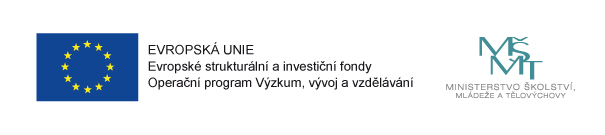 Téma
Identita osoby
 kontinuita existence (konstatovatelná zvnějšku, kontinuální existence téhož těla)
 kontinuita zakoušení (vědomí, paměti

Otázky
 nepochopitelné jevy, nečekané přeryvy
dají se začlenit do souvislé zkušenosti, anebo ji narušují (diskontinuita)?
mají nějaký vztah k identitě osoby?
„Události“
Pád Berlínské zdi
 https://www.youtube.com/watch?v=gB8HJe3mQNc&t=1312s
 volný přelez stěny Dawn Wall v rekordním čase (Adam Ondra, 2016)
https://www.nationalgeographic.com/adventure/destinations/united-states/california/yosemite-national-park/climber-adam-ondra-dawn-wall-yosemite-success/
 Česká pošta zavádí platby kartou
Musil, Muž bez vlastností, 1/I (Nehoda)
„dáma a její průvodce přistoupili ke skupině a prohlíželi si přes hlavy a skloněná záda lidí ležícího muže [sraženého nákladním vozem]. Potom ustoupili nazad a váhali. Dáma pocítila jakousi nevolnost u srdce a v žaludeční krajině, což byla oprávněna pokládat za soucit; bylo to nerozhodnutý, ochromující pocit. Po chvíli mlčení řekl jí pán: „Tyhle těžké nákladní vozy, které tu užívají, mají příliš dlouhou brzdnou dráhu.“ Dámě se při jeho slovech ulevilo a poděkovala mu pozorným pohledem. Jistě už toto slovo leckdy slyšela, ale nevěděla, co to brzdná dráha je, a ani to nechtěla vědět; stačilo jí, že se jím tato příšerná příhoda dala uvést do nějakého pořádku a že se stala technickým problémem, jenž e jí už bezprostředně netýká.“ (český překlad 2008, str. 12).
1. Husserl: zkušenost jako kontinuita
Kognitivní pojem zkušenosti
„samodanost individuálních předmětů“, či danost něčeho v jeho „“tělesné“ samotnosti“. Erfahrung und Urteil, § 6, p. 21; Erfahrung und Urteil, § 7, p. 23; viz též Formale und transzendentale Logik, § 84.
Ideje I, §1, 22; §3, str. 25. Ideen I, §1: “ein Reales originär gegeben haben”; “in seiner “leibhaftigen” Selbtsheit”, Ideen I, §3.
1. Husserl: zkušenost jako kontinuita
Dipoziční pojem zkušenosti
„Každá zkušenost má svůj horizont zkušenosti.“ Erfahrung und Urteil, § 8, str. 27.
- „zkušenost“ = získaný soubor schopností činit zkušenost v kognitivním smyslu
„Tento každodenní smysl [výrazu zkušenost] … se v nejobecnějším stupni vztahuje k habitualitě, která v životních situacích… propůjčuje tomu, kdo je jí vybaven, totiž „zkušenému“, jistotu při rozhodování a jednání. V jiném smyslu pod pojmem „zkušenost“ chápeme i jednotlivé kroky „zakoušení“, jimiž tato habitualita byla získána.“
Erfahrung und Urteil, § 12, str. 52.
1. Husserl: zkušenost jako kontinuita
Teze o kontinuitě
 zkušenost jako dispozice (habitualita): soubor anticipací, vytváří rámec, v němž něco považujeme za obvyklé (obyčené, běžné), a něco za mimořádné, neobvyklé
 zkušenost je tedy kontinuálním stvrzováním či vyvracením našich anticipací
„Každou zkušenost lze rozvinout do kontinuity a explikativního sřetězení jednotlivých zkušeností“. Erfahrung und Urteil, str. 27.
i „neznámé“ je předem určeno („bekannte Unbekanntheit“)
1. Kritika Husserlovy teze o kontinuitě
zkušenost je nastáváním nepředvídatelné novosti: Bergson, Lévinas, Romano
 E. Lévinas: “La nouveauté imprévisible de contenus...  à la fois comblée au delà de toute prévision, de toute attente, de tout germe et de toute continuité.“ E. Lévinas, Intentionnalité et sensation, p. 156, in : En découvrant l’existence avec Husserl et Heidegger, Vrin, Paris 1994, pp. 145-162.
H. Bergson, Možné a skutečné
C. Romano
příklad s Berlínskou zdí: zkušenost se může podstatně vymykat našemu předjímání, není tedy stvrzením/vyvrácením našeho očekávání, ale jeho rozkladem, zážitkem dezorientace (událostí, která nás zaskočí, aniž bychom měli výkladový rámec, jímž bychom ji uměli uchopit).
2. Claude Romano: myslet událost
Knihy
 L’événement et le temps, PUF, 1999
 L’événement et le monde, PUF, 1999
 L’aventure temporelle, PUF, 2010
Úvodní rozlišení
Událost: „to, co přesahuje každé předjímání smyslu“. C. Romano, L’événement en sa phénomenalité, in : L’aventure temporelle, str. 20.

Rozlišení: děj („fait“) – událost („événement“)
Děj („fait“, např. „faits divers“)
„příchod noci spočívá, například, v postupném slábnutí světla, jež mění způsob, jak lze vidět vše v okolí, oslabuje barevnost věcí a znejasňuje jejich tvary. Pokud jsme ve městě, je příchod noci provázen tím, že se objeví nová světla, například pouliční osvětlení, a poté světla v oknech a na balkónech. Nástup noci je však provázen také difúzní a nehmatatelnou změnou atmosféry, kterou lze popsat obtížněji: kanceláře a obchody zavírají, lidé, kteří chodí po ulicích, se obměnili, bary a kavárny se rozsvítily, v některých čtvrtích zavládne zvláštní mírnost, a někdy i klid, v jiných, „živějších“ čtvrtích propukne ruch a veselí. Vstupujeme do jiného rytmu, existence získává nové skandování.“ (Ibid., str. 30.)
Děj („fait“)
1. Vztah k možnostem
 děj „je nejprve očekáván, poté vnímán, a poté podržován“. C. Romano, Phénoménologie et métaphysique du temps, str. 73.


2. Vztah k tomu, kdo jej zakouší
 perceptivní zkušenost, která se dostaví „nerozlišeně pro kohokoli, kdo je jejím svědkem, je faktem pro každého, a tedy, v jistém smyslu, pro nikoho.“ C. Romano, L’événement en sa phénomenalité, str. 31.
Událost („événement“)
1. Vztah k možnostem
 často první reakcí „překvapení a neochota uvěřit“, vždyť „To přece není možné!“. C. Romano, L’événement en sa phénomenalité, str. 31.
 Ustálost se dostavuje „dříve, než byla možná“. „il survient avant d’être possible“, tamt., str. 32, 35.
Simon [Stranger to Stranger]: "There are a lot of preconceptions [about my new work] because I have been familiar to the public for 50 years," he says. "They go, 'Is it going to be Graceland? Is it going to be 'Me and Julio Down By The Schoolyard?' Simon and Garfunkel? The Capeman?' To get people to listen with open ears, you have to really make something that is interesting because people are prepared for it not to be interesting." (Rolling Stone, 7. duben 2016)
Událost („événement“)
„Existuje překvapení, které nepomine poté, co se dostavilo, retrospektivní překvapení, které doprovází rozhodující události a které je v jistém smyslu překvapením provždy. Třebaže minuly, stále nám unikají… Na rozdíl od faktického děje, jakkoli nečekaného, událost porušuje nejen zřetelně vymezené očekávání, ale uvádí do stavu krize obecný horizont našich očekávání, horizont, který činí náš svět obvyklý a obyvatelný…“. (78)
Událost („événement“) a osoba
2. Vztah k tomu, kdo jej zakouší
„Událost se děje mně samotnému, jedinečným způsobem, je určena [adressé] mně tak, jako nikomu jinému, což v opačném smyslu znamená, že já sám jsem ve hře. Adresná povaha události tedy jde ruku v ruce s tím, že ten, kdo událost zakouší, je zahrnut v tom, co se mu děje: událost se mi přihází jen v té míře, v níž se já sám přiházím sobě skrze ni [je m’adviens à moi-même à travers lui], jen v té míře, v níž tu jsem ve hře já sám jakožto já sám, tedy ve svém bytí sebou [en mon ipséité].“ (34)
„událost je právě tím, co když nastane, působí, že již nikdy nebudu stejný“. 36.
při události „se my sami přiházíme sobě“. 38.
Událost a osoba
„Úhrnem řečeno, bytí sebou [ipséité] označuje schopnost, jíž si osvojujeme události tím, že se k nim vztahujeme ve vlastním smyslu, a skrze toto osvojení se my sami přiházíme sobě ve vlastním smyslu [à notre propre], tj. získáváme jedinečnost [singularité]. Jedinečnost chápaná událostně se tedy zas definuje jako náš pokaždé jedinečný způsob, jak rozumíme sobě samým na základě zakládajících událostí: z toho plyne, že jedinečnost příhozího [la singularité d’un advenant] se proměňuje po celou dobu jeho příběhu.“ (38)
Závěr: diskontinuita zkušenosti
1. Vpád nesrozumitelného
zakoušejícímu až postupně, dochází, co se stalo. „Nikdy nejsme naplno současníky události.“ 79.
2. narušení lineárního plynutí času
„Událost… není nejprve budoucí, aby se pak stala přítomnou a minulou. Je přítomná jen jako minulá ve světle své budoucnosti.“
Rozdíl budoucí – přítomné je ne-lineární: událost není budoucností, která se stala přítomnou.
Přítomnou se stane, „až když je již minulá, a to v té míře, v níž otevřela nějakou budoucnost.“ 82.